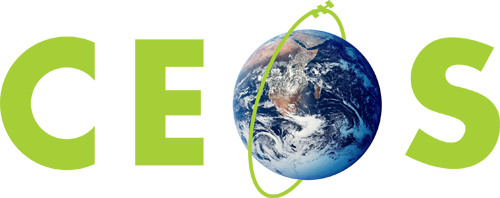 Committee on Earth Observation Satellites
WGDisasters Telecon #27
Stefano 
Salvi
GSNL update
Location [Virtual]
07 July 2020
Renewal status
2018-2020 reporting from Etna, Campi Flegrei and Marmara Supersite is now completed. Reports available from: https://www.dropbox.com/sh/wlj4dtmtz74sxi0/AADVVtIqu8Rp-nm6i7dn2jrea?dl=0
Kamchatka volcano Supersite: GSNL Chair had a telco with Supersite Coordinator (Alina Shevchenko ) and Thomas Walter from GFZ, Potsdam. Their intention is to start immediately to order archive data and plan for further acquisitions. They may decide to negotiate a data policy with site-specific rules.
China Supersite proposal: after last WG decision the GSNL Chair contacted ESA (P. Potin)  to see if the non-standard acquisition frequency (6-day repeat) could be provided to support the Supersite.  The initial response is yes, but additional information was requested to the proposers. In addition the proposers clarified that they request also optical data for the mapping of earthquake effects. They request support from CNES (for Pleiades and in the future CO3D) and from ASI (for PRISMA). If CNES and ESA agree to support, the requirement for approval (support from a minimum of two agencies)  would be satisfied. Updated proposal available here: https://www.dropbox.com/s/5ifx234e2iqmawt/China_Supersite_Revised.docx?dl=0
2